Structure of the Ministry of Foreign Affairs
Updated 25 November, 2018
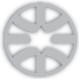 Deputy Chief Accountant
Head of Department
Accountant of the Ministry
Deputy Chief Accountant
Wages in Israel and abroad Department
Computer Service Division
Operational Department
Resources Department
Foreign Security Department
Organization and Administration Division
Individual and Welfare Department
Central Budgeting Department
Department of Consular Affairs
Consular Department
Deputy Legal Advisor
Legal Advisor
Legal Advisor Assistant
Mashav and Foreign
Aid Division
Mashav Department
Economics Division
Economics Department
סגן ר' אגף מש"ב
Diaspora and Religions Department
Department of Public Diplomacy
Public Relations Department
Department of Cultural and Scientific Relations
Director General
Department
 of Strategic Affairs
Deputy Director General
Division of Strategic Affairs
International Organizations Department
International
 Organizations Division
North America Division
North America Department
Europe Division
Europe Department
Head of
Political-strategic Array
Asia and Pacific Division
Asia and Pacific Department
Latin America Division
Latin America Department
Africa Division
Africa Department
Middle East Division
International Department
Euro-Asia Division
Functional Department
Center for Political Research
Middle East Department
Inspector General
Internal Audit Department
Ceremony and 
Official Guests Department
Coordination and Political Planning Division
Political Planning Department
Status and Coordination Center
Human Capital Abroad Department
Human Capital and
 Training Division
Human Capital Department
Training Department